Fluency
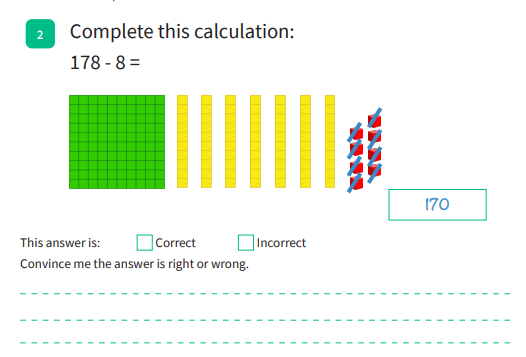 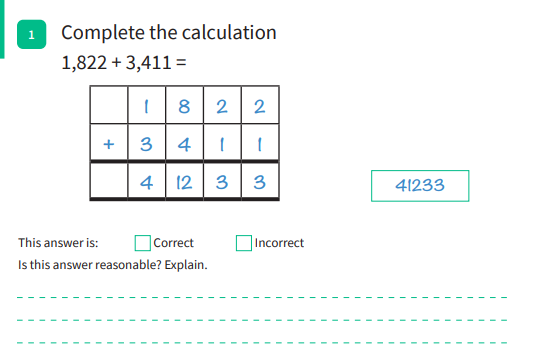 Reasoning
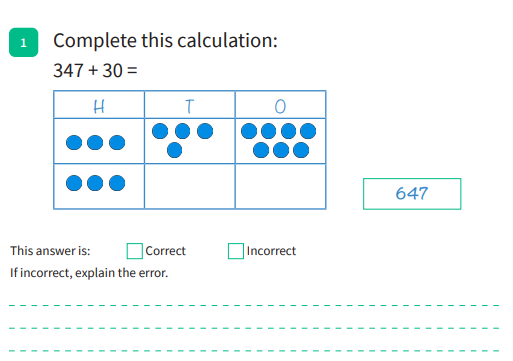 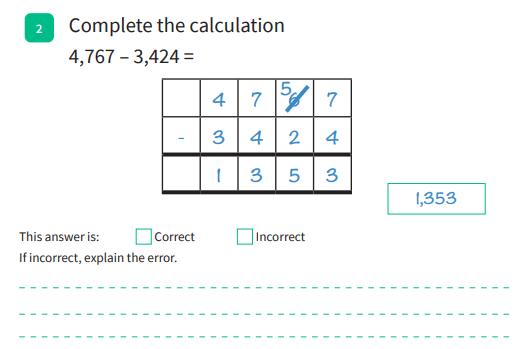 Pre-teaching
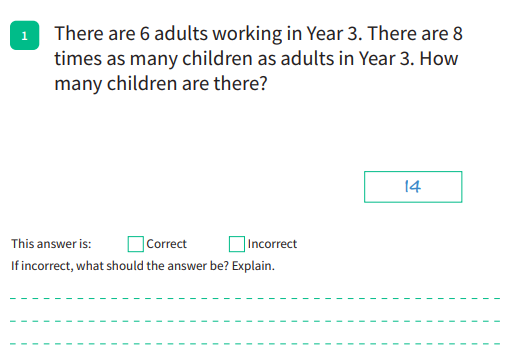 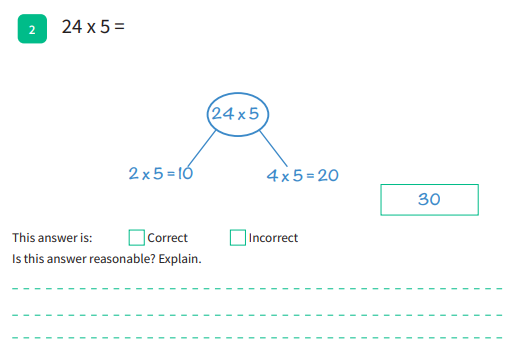